14th Feb Morning Groups 1 to 10
Group 1
Group 2
Group 3
Group 4
Group 5
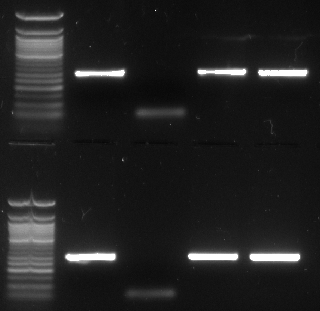 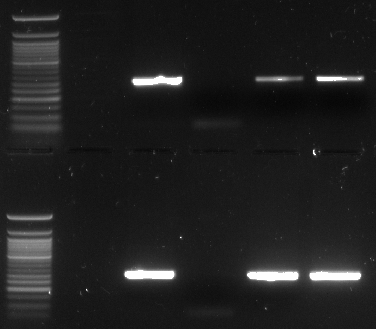 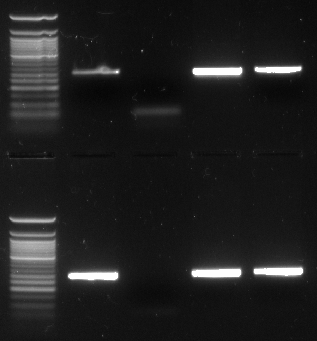 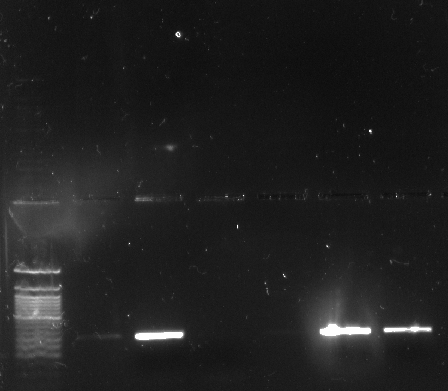 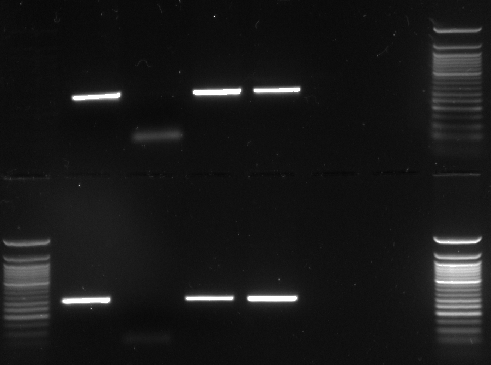 Group 9
Group 10
Group 6
Group 7
Group 8
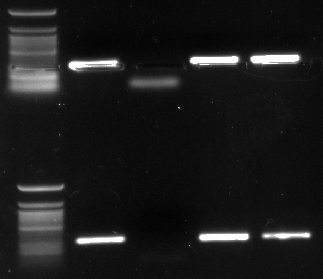 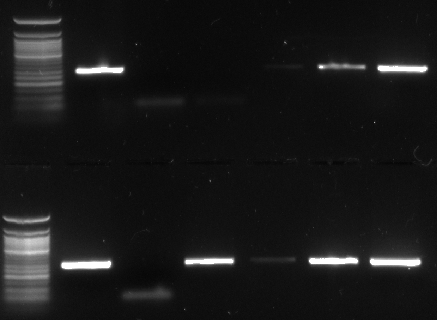 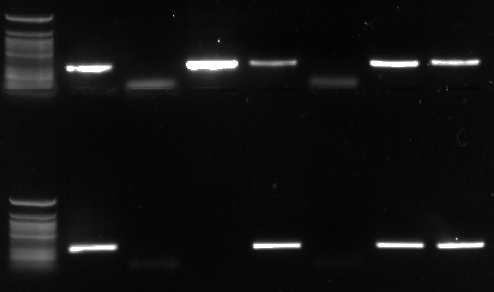 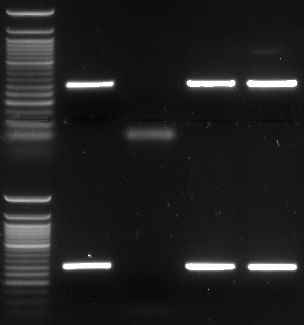 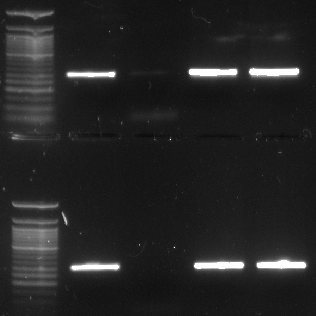 14th Feb Afternoon Groups 11 to 20
Group 1/11
Group 2/12
Group 3/ 13
Group 4/14
Group 5/15
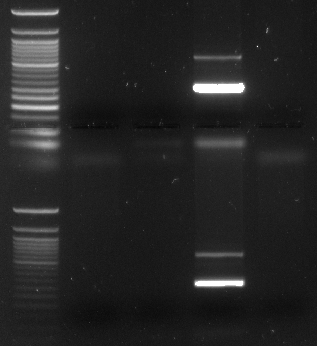 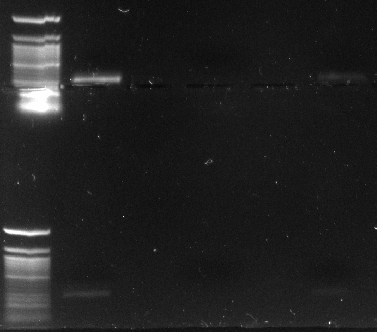 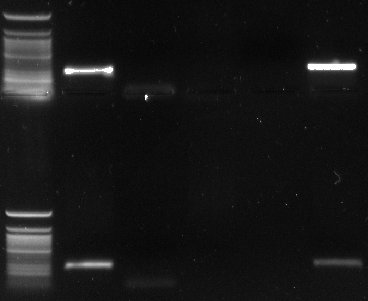 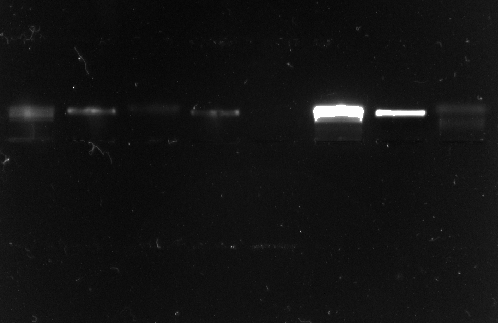 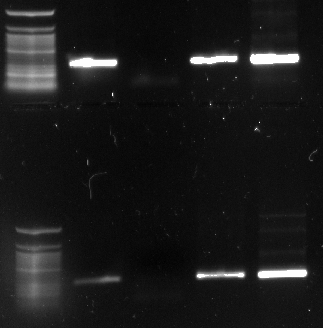 Group 9/19
Group10/ 20
Group 6/16
Group 7/17
Group 8/ 18
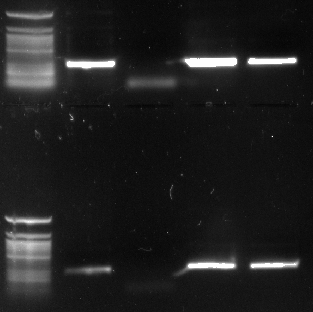 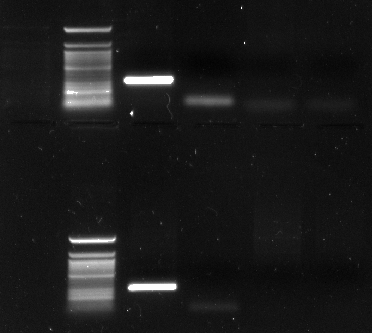 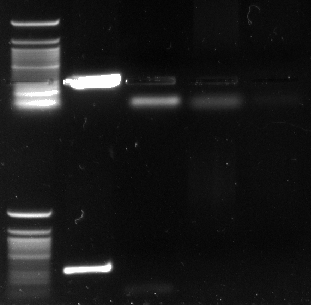 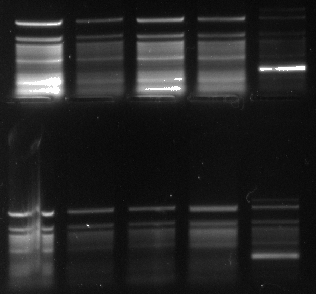 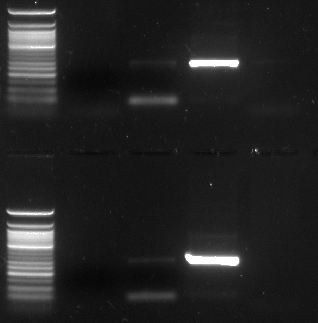 28th Feb Morning Groups 21 to 30
Group 11/21
Group 12/22
Group 13/ 23
Group 14/24
Group 15/25
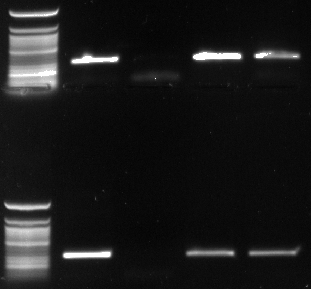 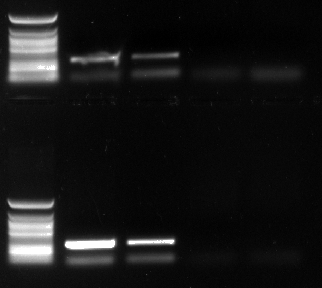 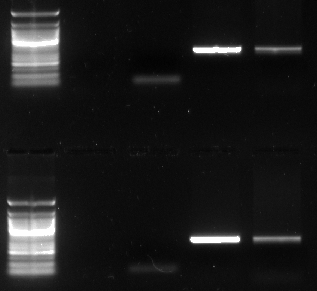 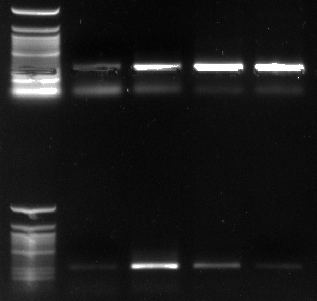 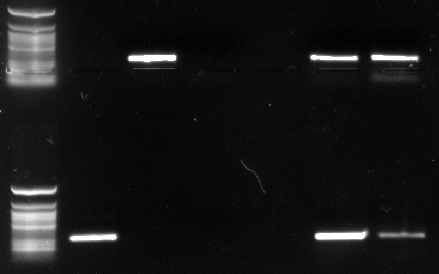 Group 19/29
Group 20/ 30
Group 16/26
Group 17/27
Group 18/ 28
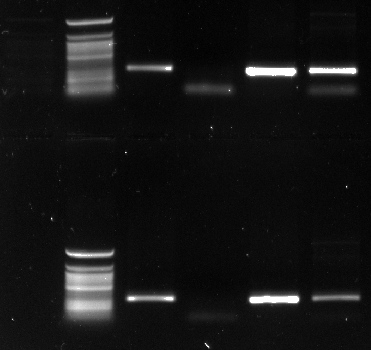 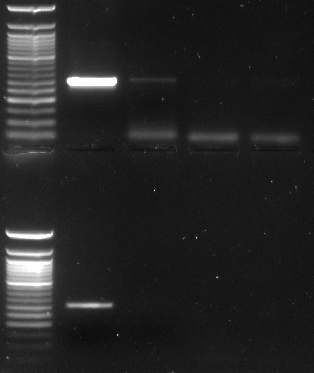 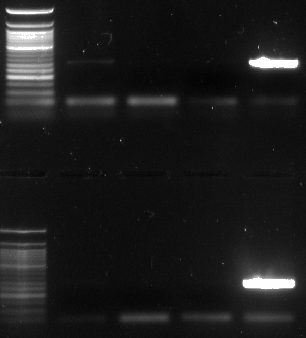 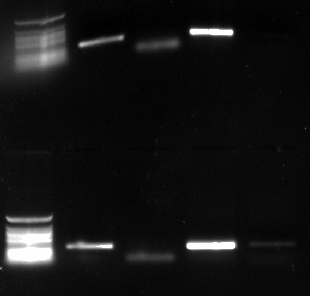 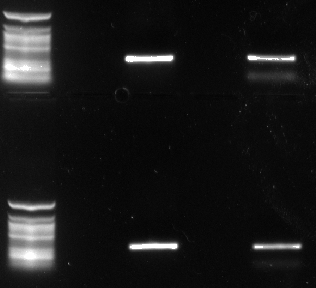 28th Feb Afternoon Groups 31 to 40
Group 21/31
Group 22/32
Group 23/33
Group 24/34
Group 25/35
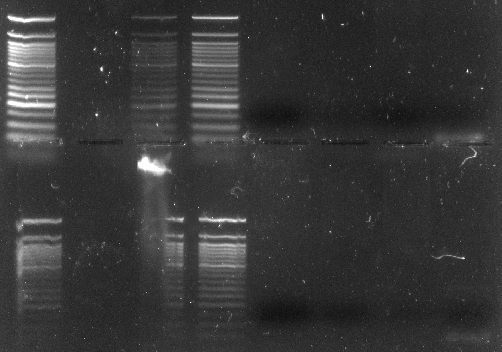 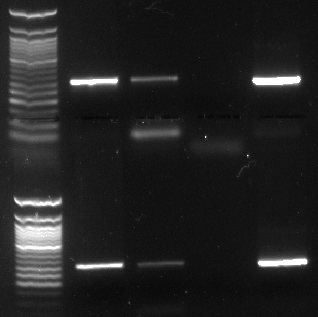 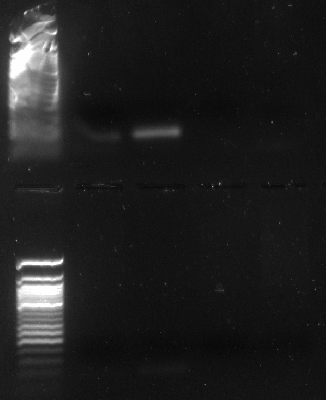 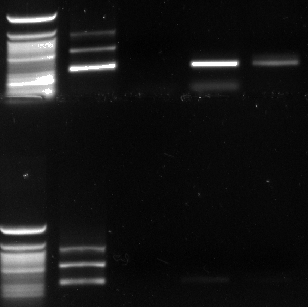 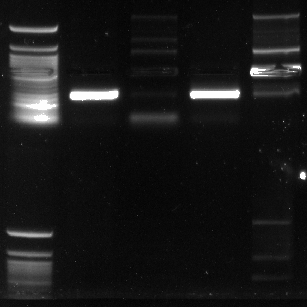 Group 30/40
Group 26/36
Group 27/ 37
Group 28/38
Group 29/39
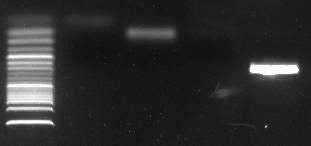 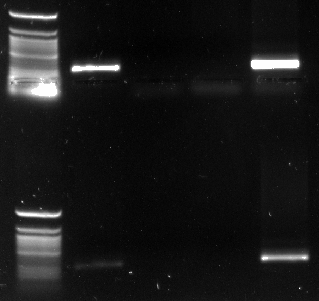 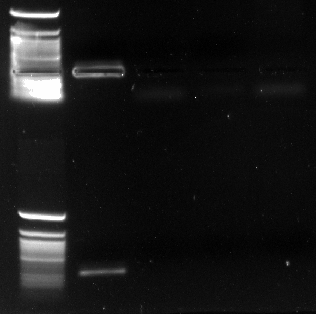 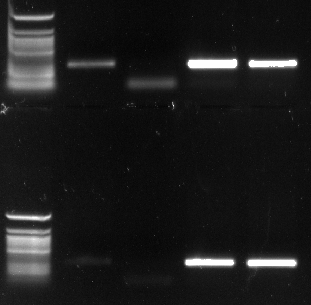 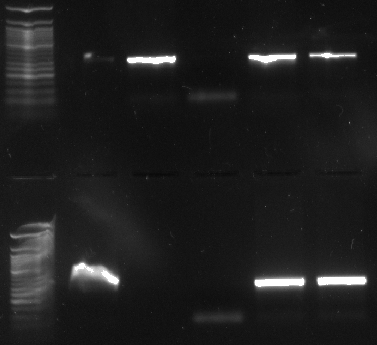 28th Feb Afternoon Groups 31 to 40
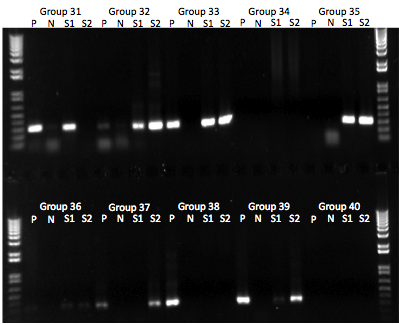